Mevlidi nebi haftası2019
Peygamberimiz (sas) ve aile
Ve o, iki eşi erkeği ve kadını yarattı. (Necm 45)
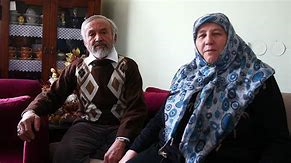 Kendileri ile huzur bulasınız diye sizin için türünüzden eşler yaratması ve aranızda bir sevgi ve merhamet var etmesi de o’nun varlığının delillerindendir. Şüphesiz bunda düşünen bir toplum için elbette ibretler vardır. (Rum 21)
Dikkat edin! Sizin kadınlar üzerinde hakkınız olduğu gibi, onların da sizin üzerinizde hakkı vardır. (İbn Mace, Nikah 3)
Sizin en hayırlınız, ailesine karşı en hayırlı olanınızdır. Ben de aileme karşı en hayırlı olanınızım.   (Tirmizi Nenakıb 63)
Ey gençler aranızda evlenmeye gücü yetenler evlensin. Çünkü evlenmek gözü haramdan çevirmek ve iffeti korumak için en iyi yoldur. (Buhari Nikah 3)
Hiçbir baba çocuğuna güzel terbiyeden daha kıymetli bir bağışta bulunmamıştır. (Tirmizi Birr 33)
Allah’tan korkun ve evlatlarınız arasında adil olun. (Buhari Hibe 13)
Akrabalık ilişkilerimimzi sürdürebilmeniz için sülalenizi tanıyınız. Çünkü akrabalık arası bağların canlı tutulması ailede sevgi bağlarını güçlendirir, insanı varlıklı kılar ve ömrü uzatır. (Tirmizi birr 49)
Onlardan (Anne-baba) Biri Veya Her İkisi Senin Yanında Yaşlanırsa Kendilerine Öf Bile Deme, Onları Azarlama, İkisine De Güzel Söz Söyle.  (İsra 23)
Hepiniz birer sorumlusunuz ve hepiniz yönettiklerinizden mesulsünüz. Devlet başkanı bir sorumludur ve yönettiklerinden mesuldür. Evin beyi de sorumludur ve yönettiklerinden mesuldür. Evin hanımı da bir sorumludur ve yönettiklerinden mesuldür. Hizmetçi de efendisinin malı üzerinde bir sorumludur ve yönettiklerinden mesuldür. (Müslim imare 20)
Ey rabbimiz; eşlerimizi ve çocuklarımızı bize göz aydınlığı kıl, ve bizi allah’a karşı gelmekten sakınanlara önder eyle. (Furkan 74
Kur’an ve sünnet çerçevesinde aile yuvasında bireyler arasında olması gereken ahlaki güzellikler:
Sevgi
Merhamet
Saygı
Hoşgörü
Değer verme
Teşekkürler
Kandiliniz mübarek olsun

Kırıkkale müftülüğü